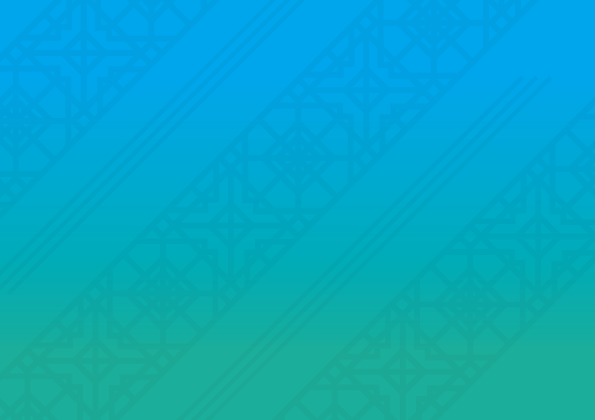 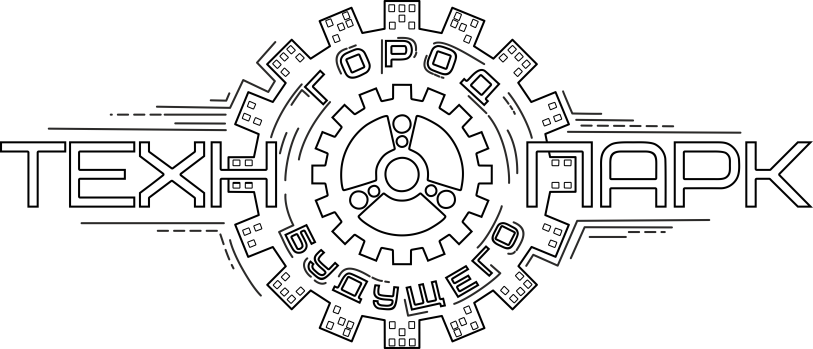 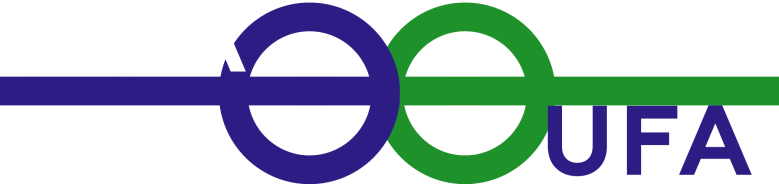 Создание сетевого городского образовательного центра «Технопарк – Город будущего»
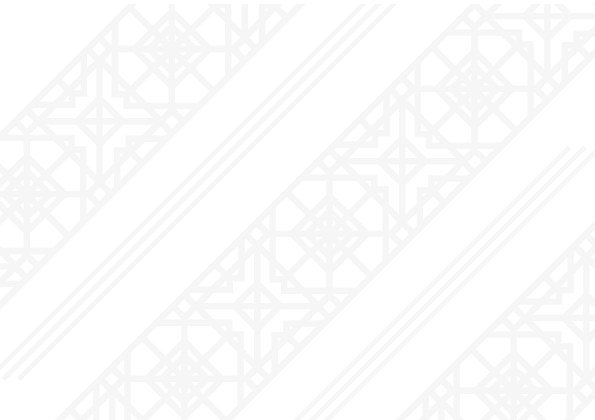 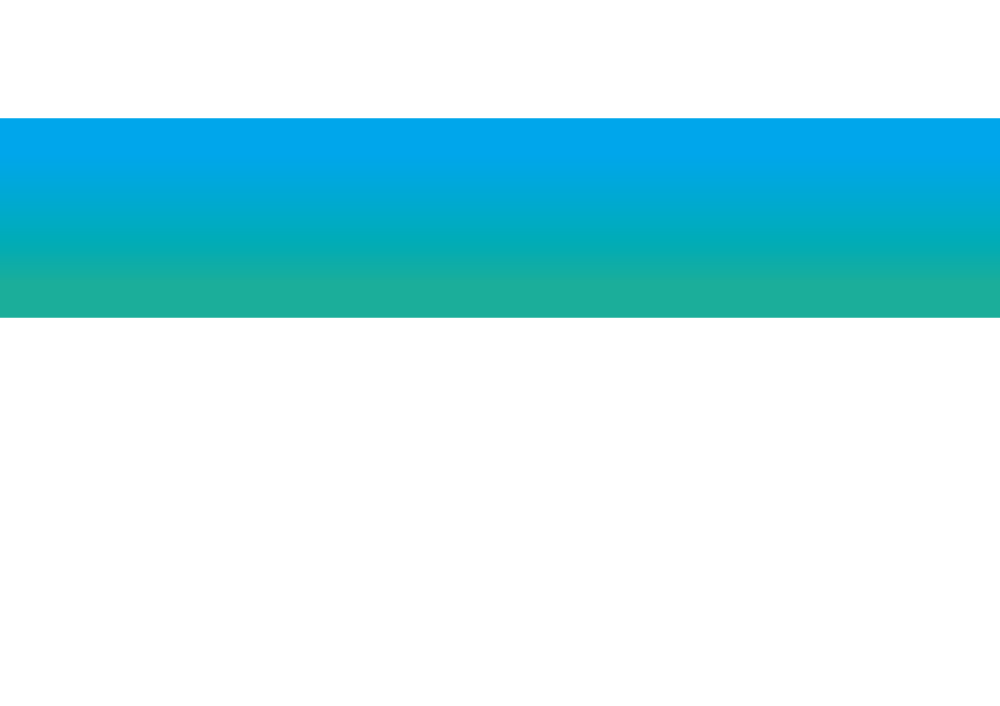 Послание Президента Федеральному собранию
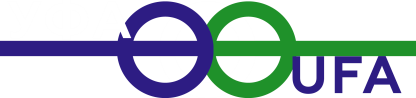 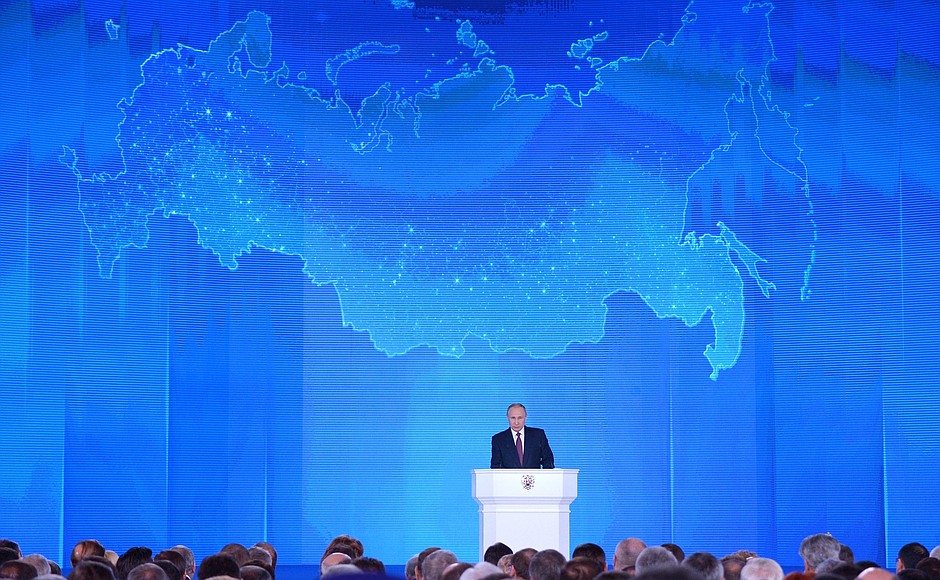 «Современное, качественное образование должно быть доступно для каждого ребёнка. Равные образовательные возможности – мощный ресурс для развития страны и обеспечения социальной справедливости.»
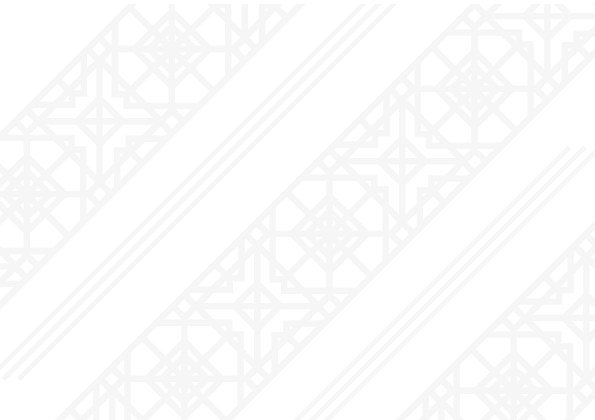 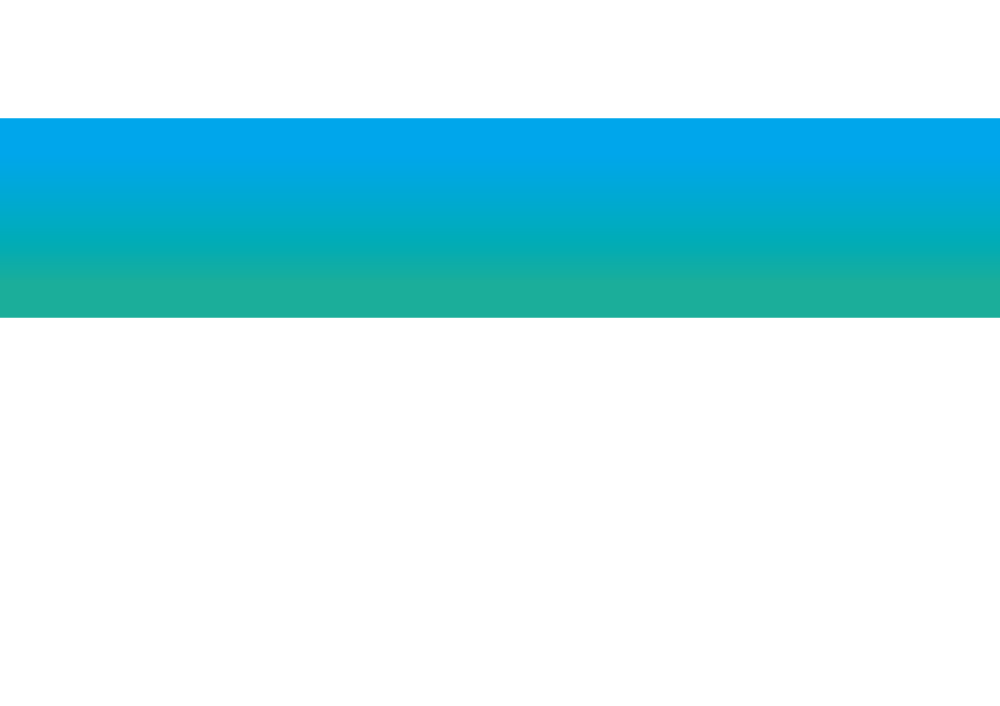 «Технопарк – Город будущего»
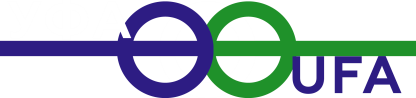 Выстраивание траектории личного профессионального развития обучающегося через организацию сетевого взаимодействия: дополнительное образование — школа — спо — вуз –предприятие. 
Сетевое взаимодействие обще-образовательных организаций, учреждений дополнительного образования, вузов и предприятий региона обеспечивает непрерывность развития одаренного ребенка.
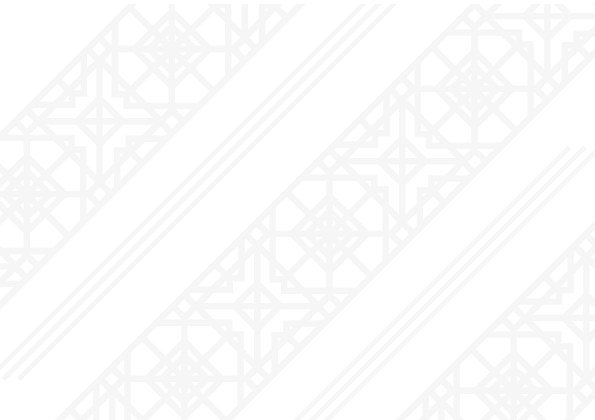 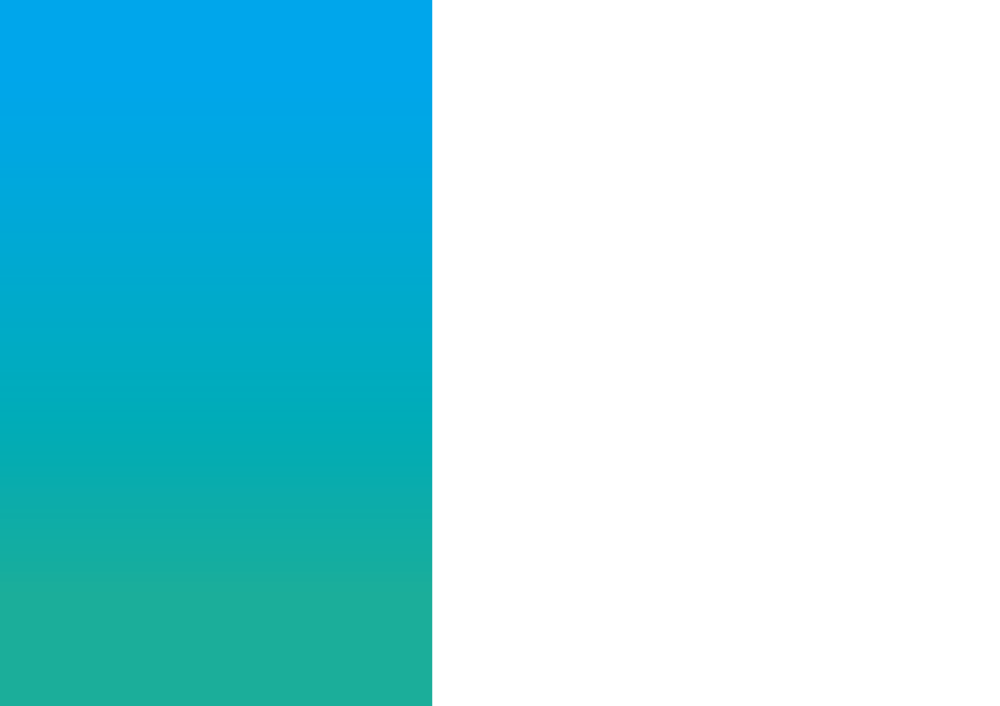 Задачи Технопарка:
вовлечение обучающихся в активную творческую, научно-техническую и естественнонаучную продуктивную деятельность;
способствовать профессиональному самоопределению обучающихся;
формирование у обучающихся ключевых и специальных компетенций в соответствии с содержанием дополнительных образовательных программ.
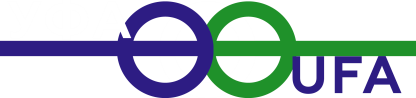 «Технопарк – Город будущего»
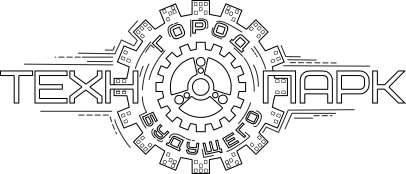 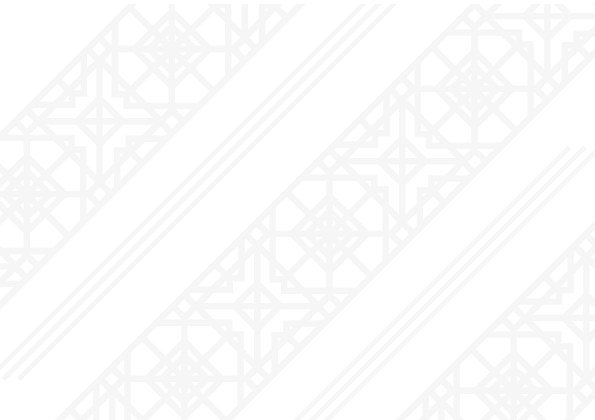 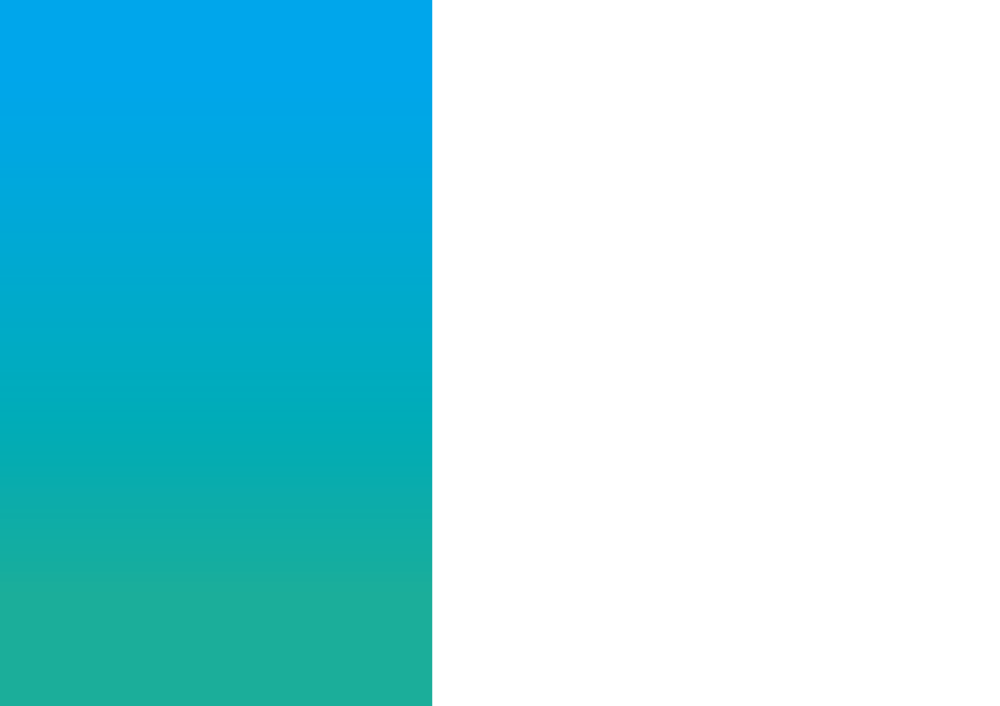 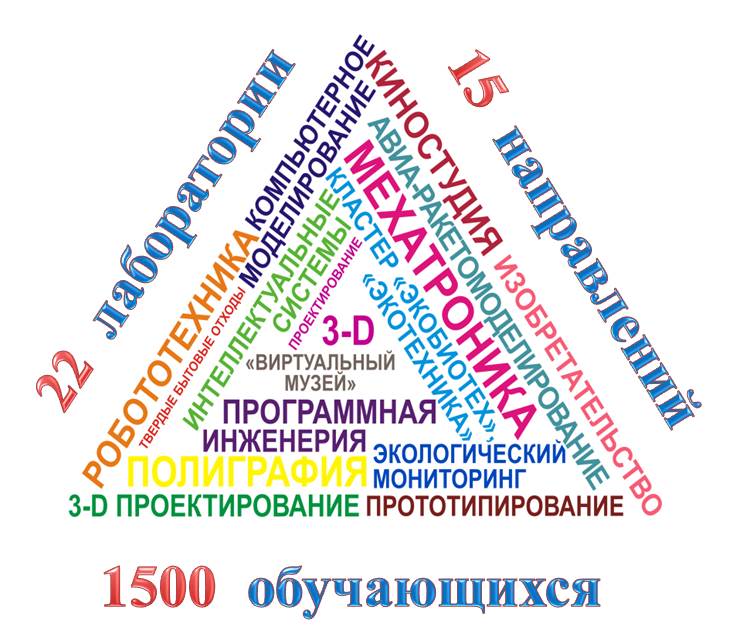 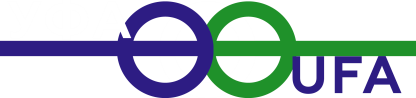 «Технопарк – Город будущего»
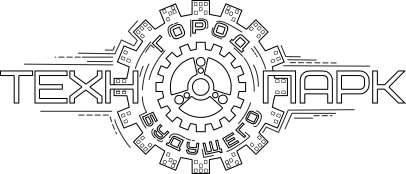 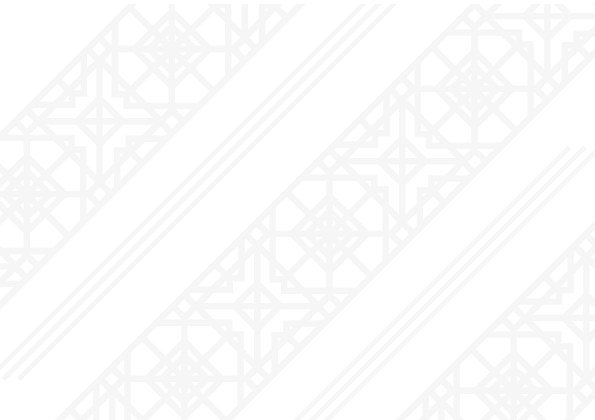 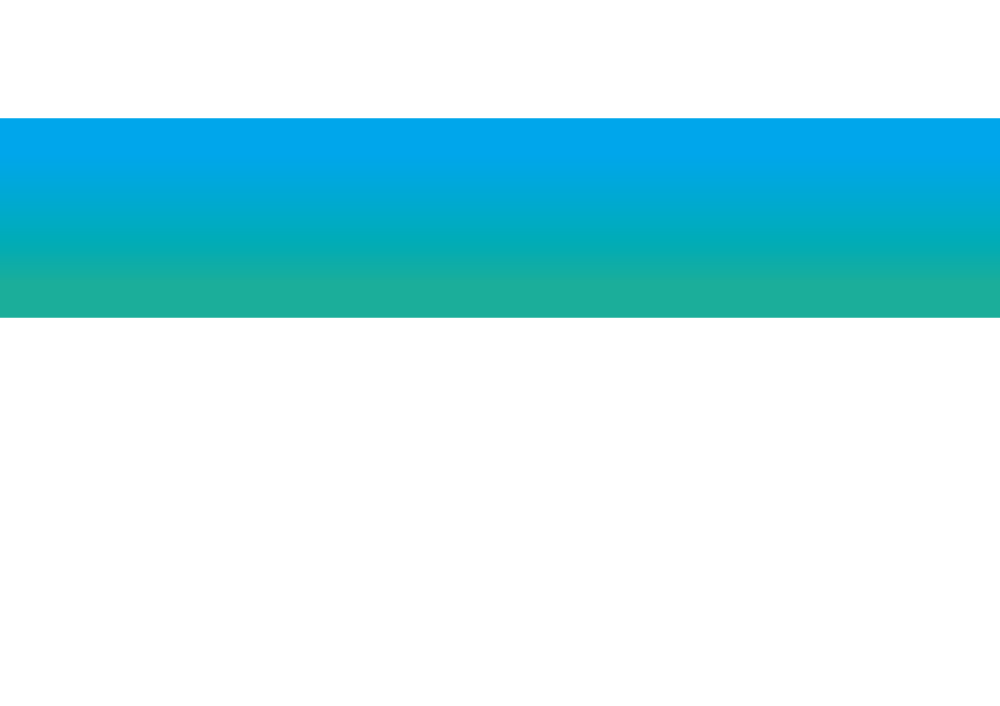 «Технопарк – Город будущего»
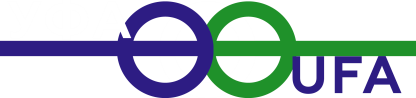 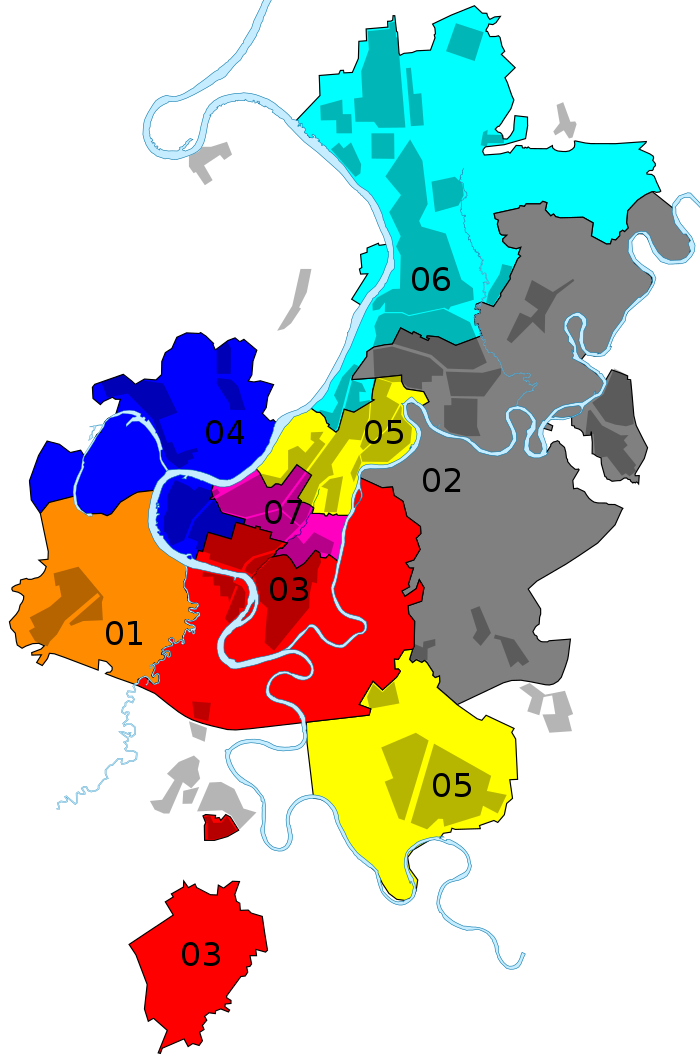 2 лаборатории
Орджоникидзевскийрайон
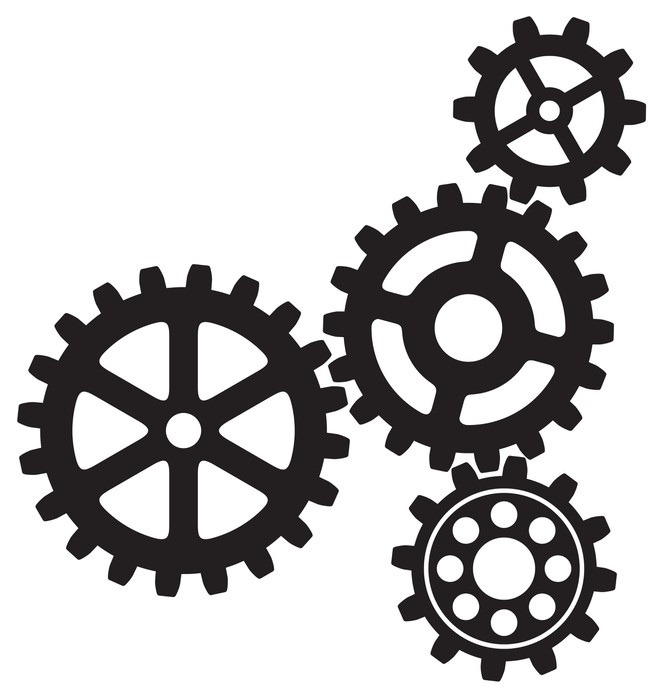 4 лаборатории
Калининскийрайон
3 лаборатории
Октябрьскийрайон
4 лабораторий
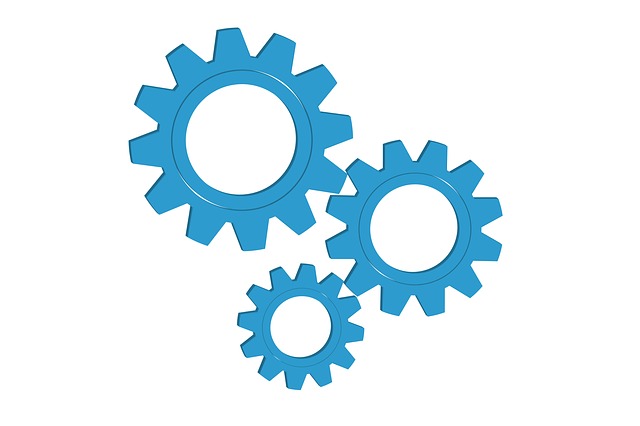 3 лаборатории
Советский район
2 лаборатории
Кировский район
Ленинскийрайон
2 лаборатории
Дёмский район
6
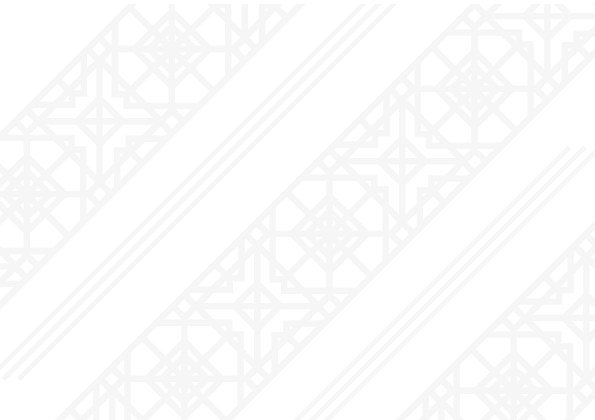 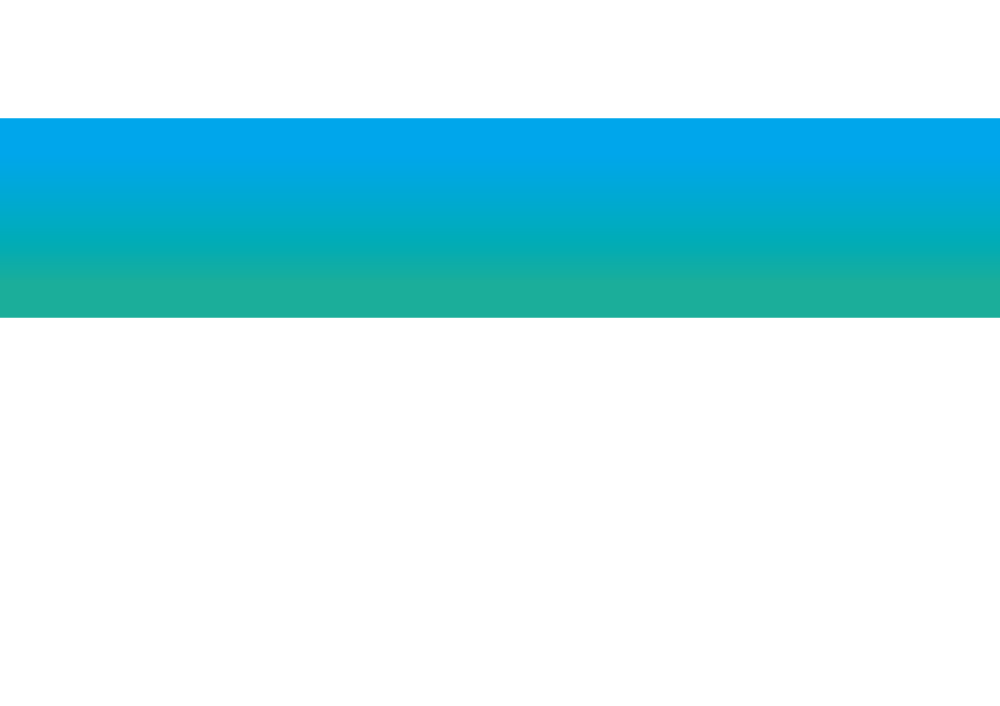 «Технопарк – Город будущего»
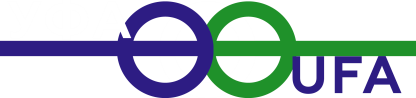 Модель образовательного центра
вузы
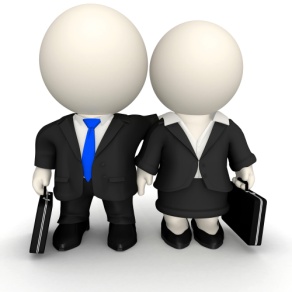 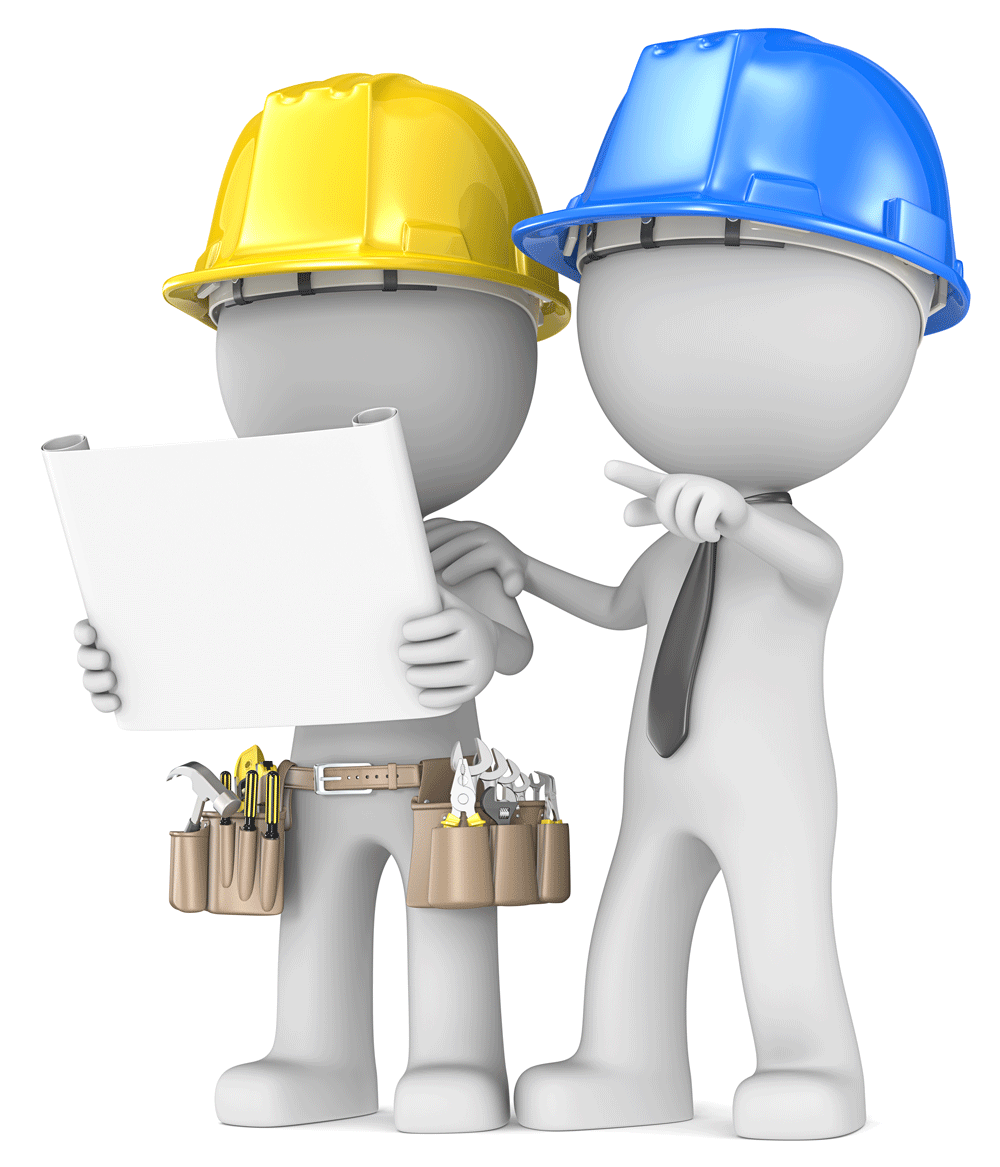 формирование допрофессиональных компетенций
предприятия
бизнес
научно-технические
естественнонаучные
КЛАСТЕРЫ ТЕХНОПАРКА
Управление образования Администрации ГО г.Уфа РБ
УГНТУ, УГАТУ,БГПУ им.М.Акмуллы
образовательные учреждения
7
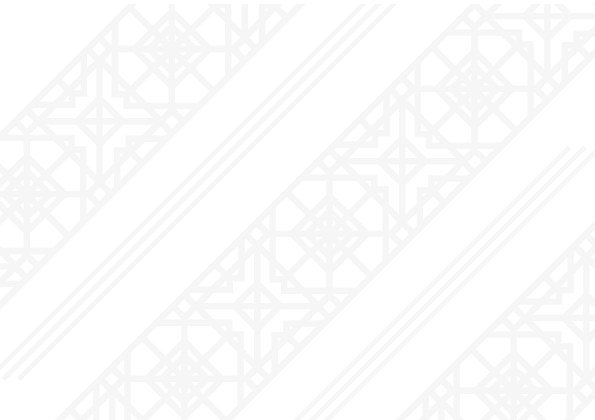 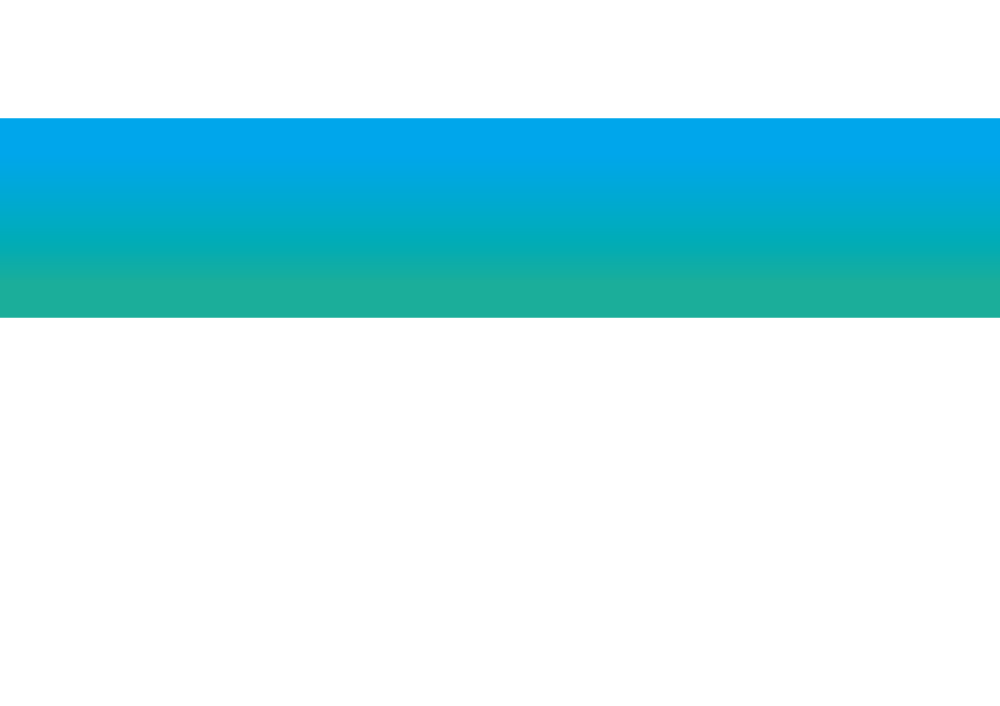 «Технопарк – Город будущего»
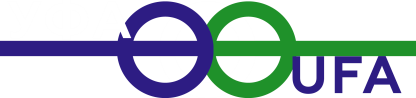 Взаимодействие с вузами и предприятиями
Лаборатории ГОЦ «Технопарк – Город будущего» совместно с БГПУ им. М.Акмуллы реализуют проект «Мобильный центр инженерно-технического творчества».
Лаборатории Кластер «Экобиотех», «ЭБЦ«Эколог» совместно с УГНТУ осуществляют проект «Промышленные квесты» (разработка и проведение имитационных игр-квестов для подростков).
Лаборатории ГОЦ «Технопарк – Город будущего» на базе «ЦТТ «Гефест», «ЦТР «Политех»,  «ДЭБЦ «Росток», «ЭБЦ «ЛидерЭко» реализуют проект «Профессиональная ориентация учащихся» во взаимодействии с ООО «Уфамеханика», ОАО «Фармстандарт-Уфавита», ООО «Башагропром». 
Лаборатории ГОЦ «Технопарк – Город будущего» на базе «ЦДТТ «Биктырыш», «ДДТ «Орион», «ДЦТКиЭ «Меридиан», «ЦДТ «Глобус», ЦДЮТТ «Вектор», «ЦДЮТТ «Сфера», «УГДМЦ им.контр-адмирала М.И. Бакаева», УГДДТ им. В.М.Комарова работают в тесном сотрудничестве с БГПУ им. М.Акмуллы.
 Лаборатория ГОЦ «Технопарк – Город будущего» на базе «ЦДТ Парус» сотрудничает с УГАТУ, БКАСиКХ, ГУП РБ «Башкирский гранит».
8
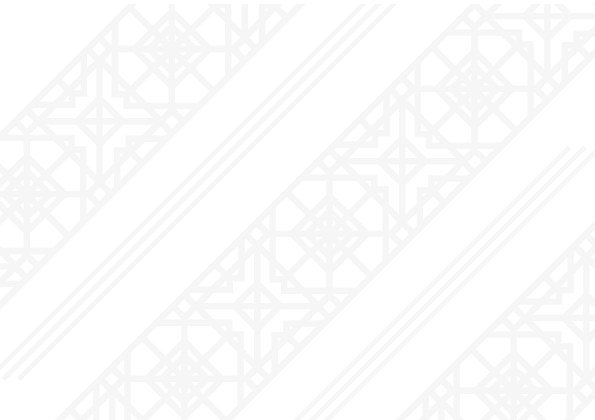 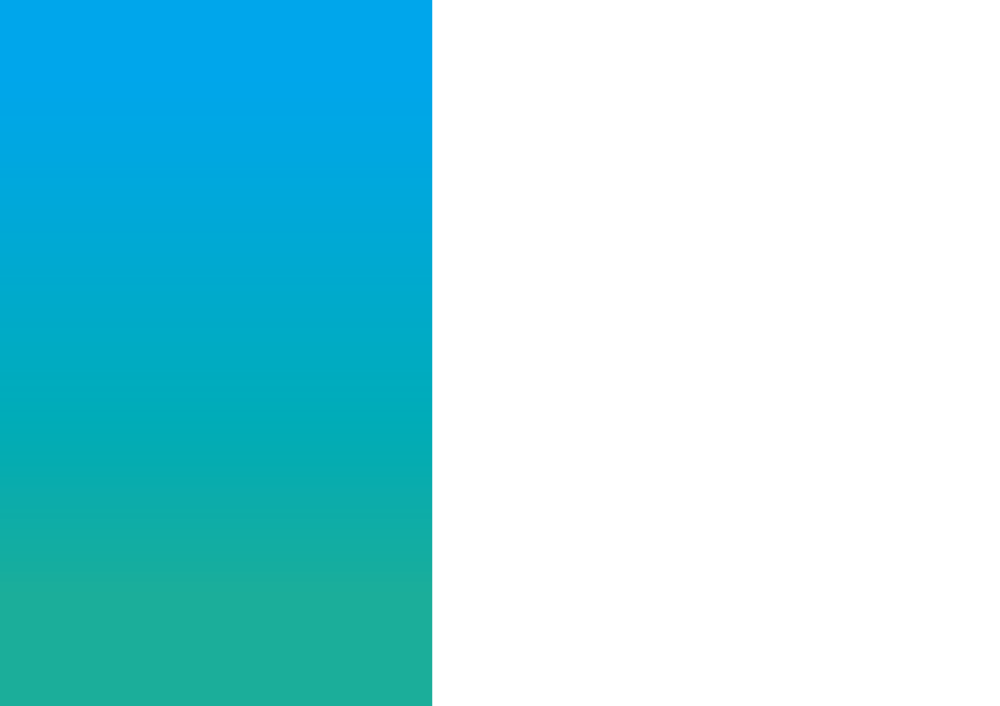 Кластеры: 
экобиотехнологий
нанотехнологий и технического конструирования
информационных технологий, робототехники и мехатронных систем
инжиниринга, моделирования и прототипирования
СМИ и телекоммуникационных систем
виртуального моделирования природных объектов
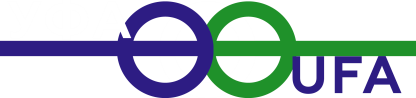 «Технопарк – ГОРОД БУДУЩЕГО»
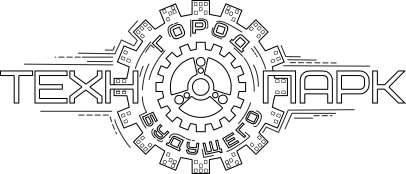 9
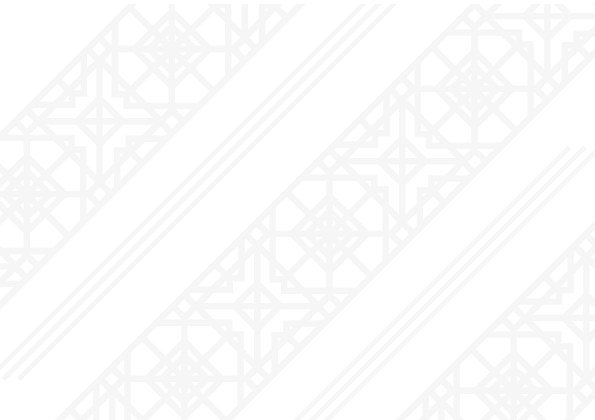 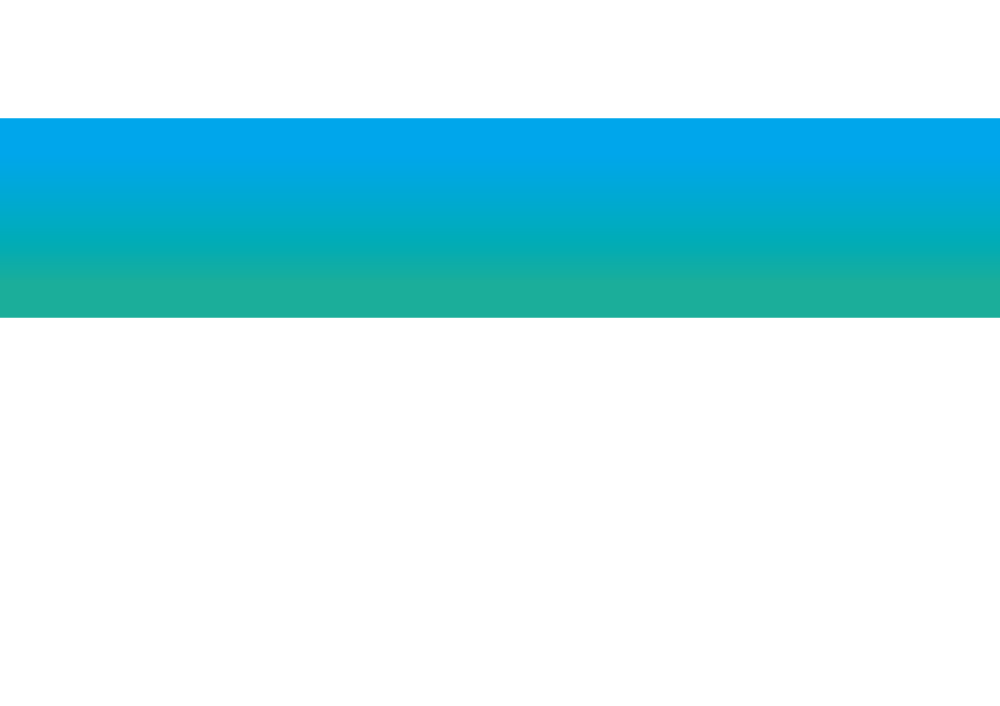 Кластер Нанотехнологий и технического конструирования
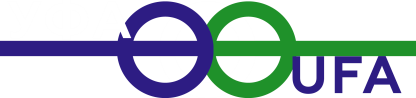 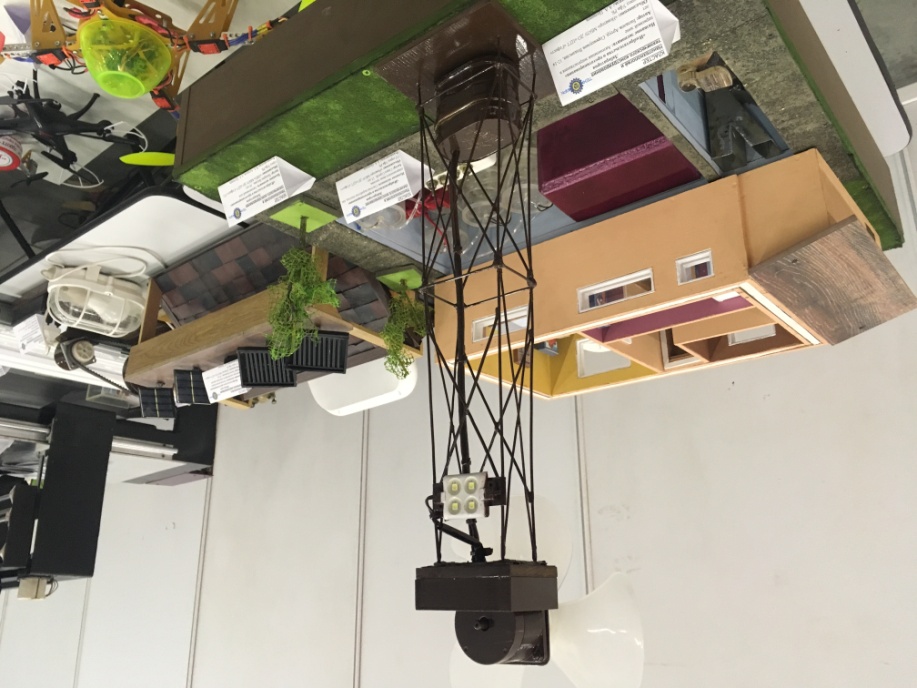 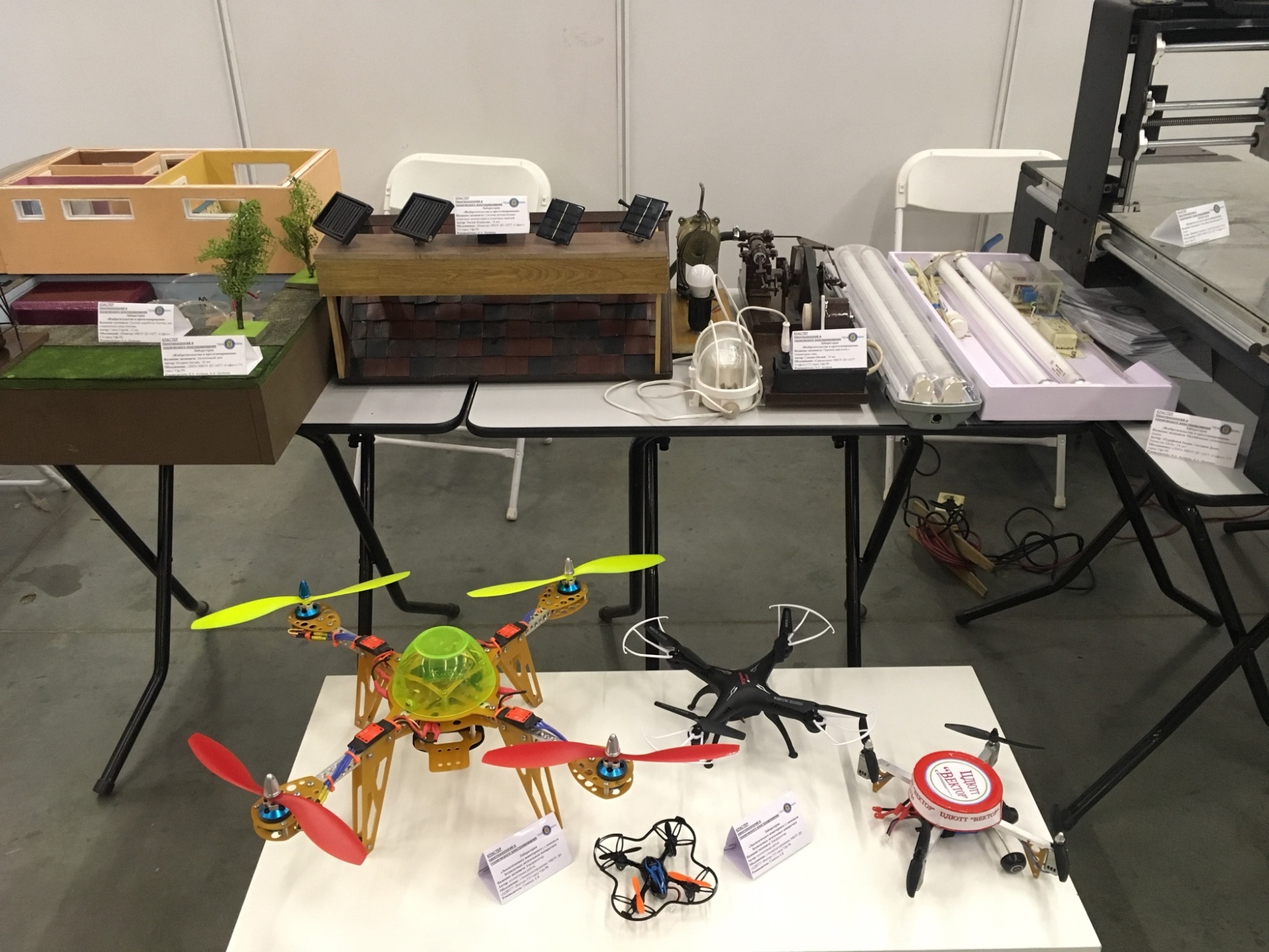 «Модификация люминесцентной лампы», «Многофункциональный фрезерный станок», «Паровой двигатель с электрогенератором»
«Автономная энергостанция в парковой зоне»
10
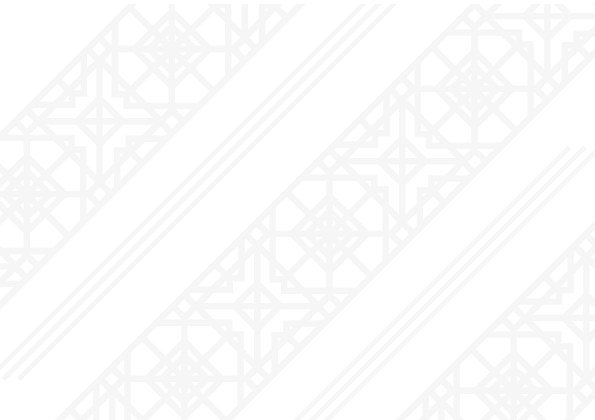 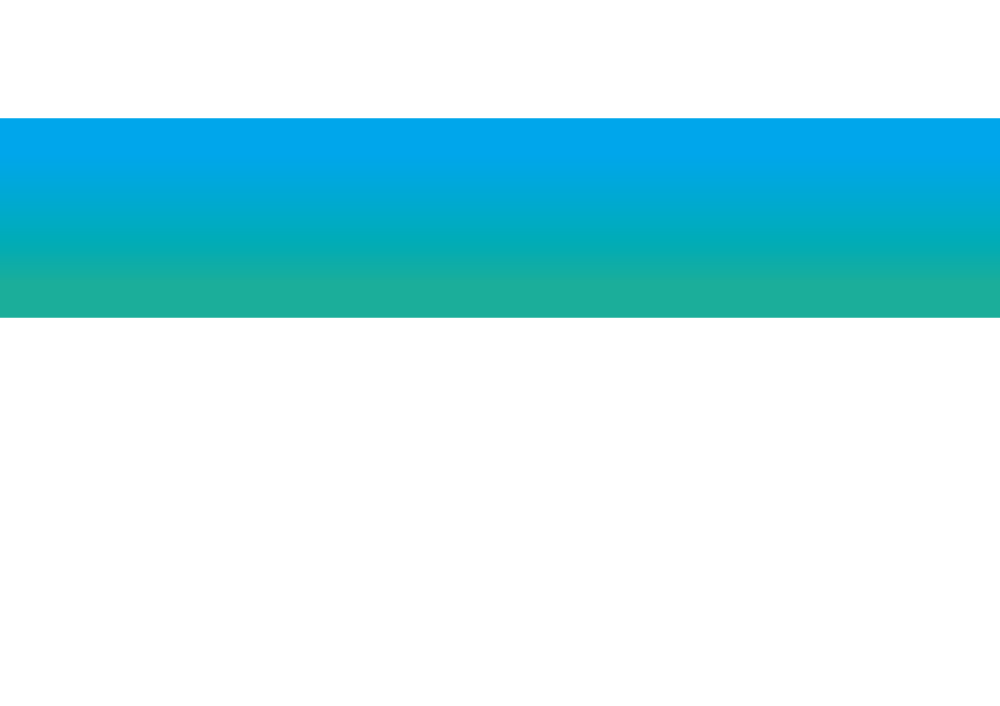 Кластер Инжиниринга, моделирования и прототипирования
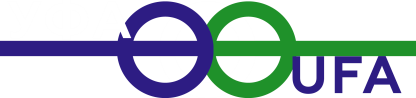 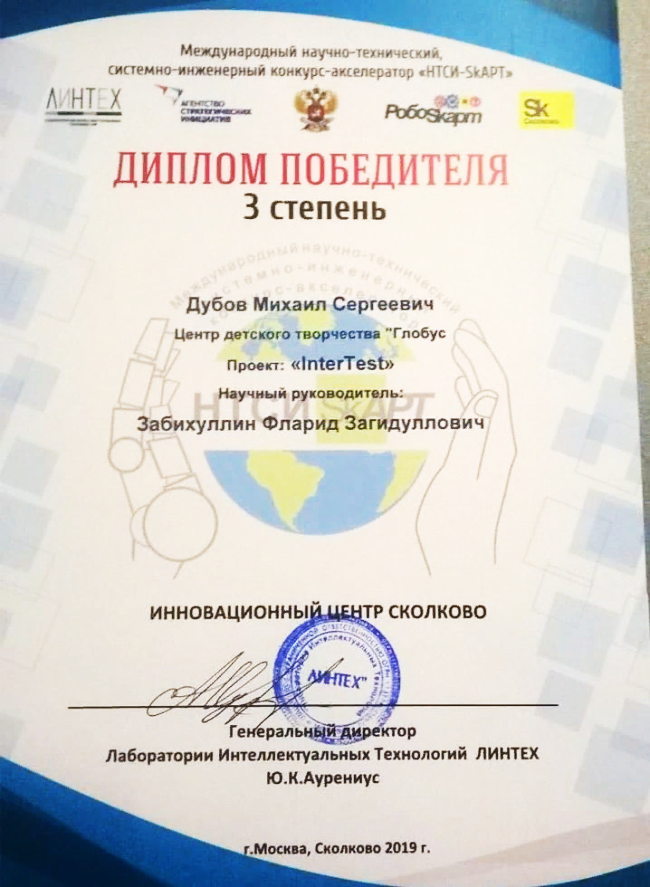 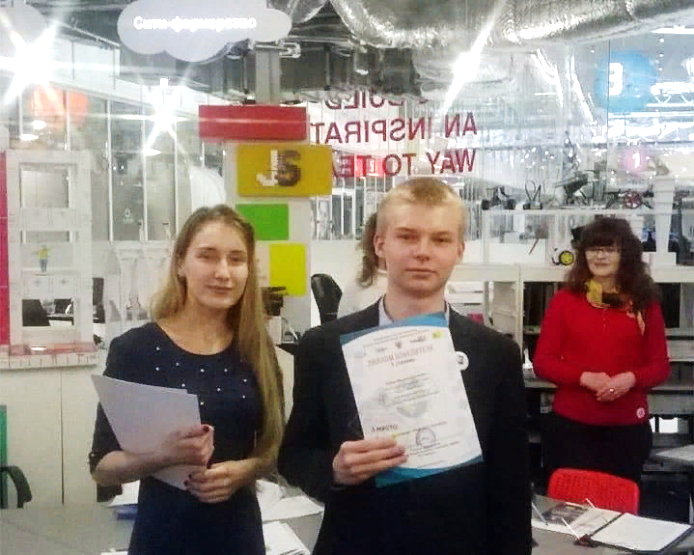 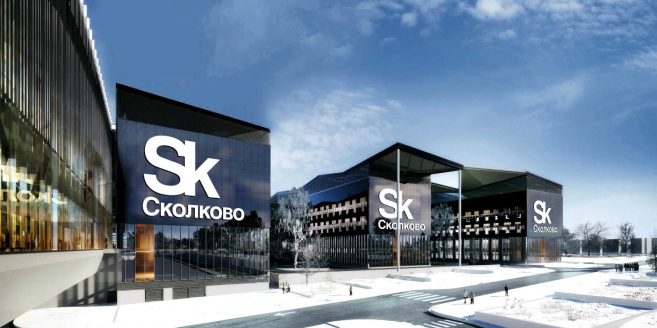 11
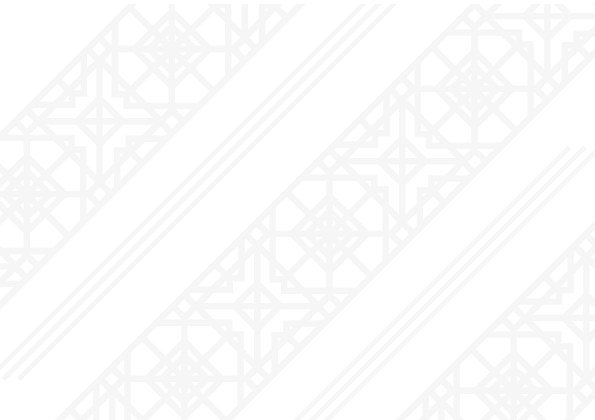 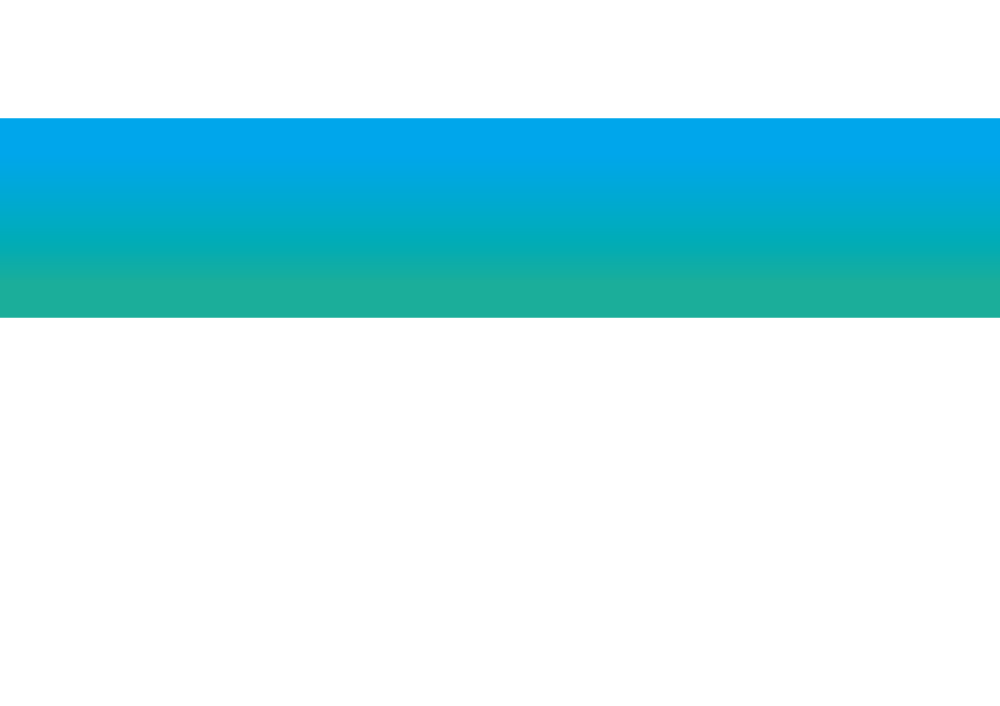 «Технопарк – Город будущего»
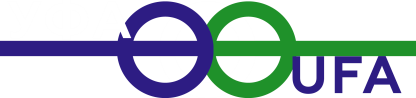 Участие в Российском промышленном форуме
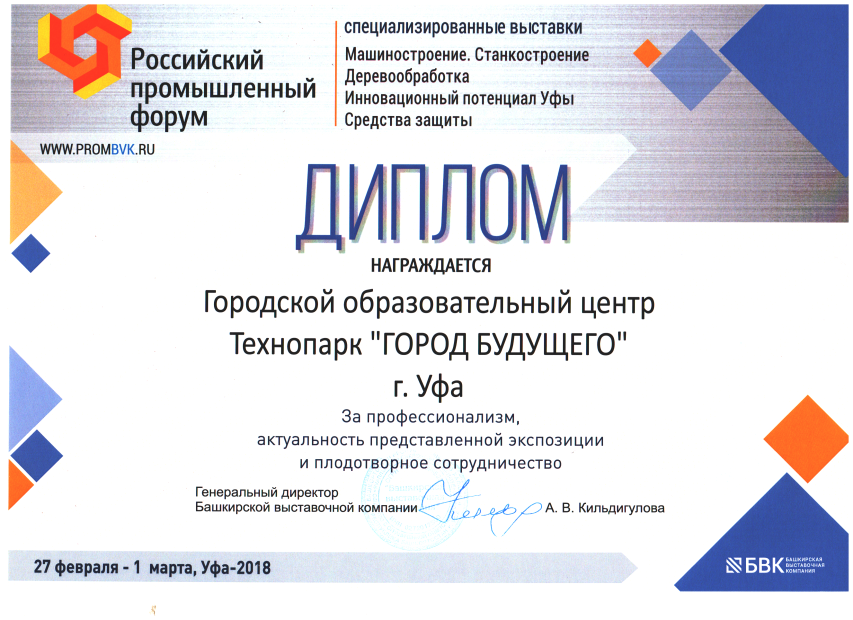 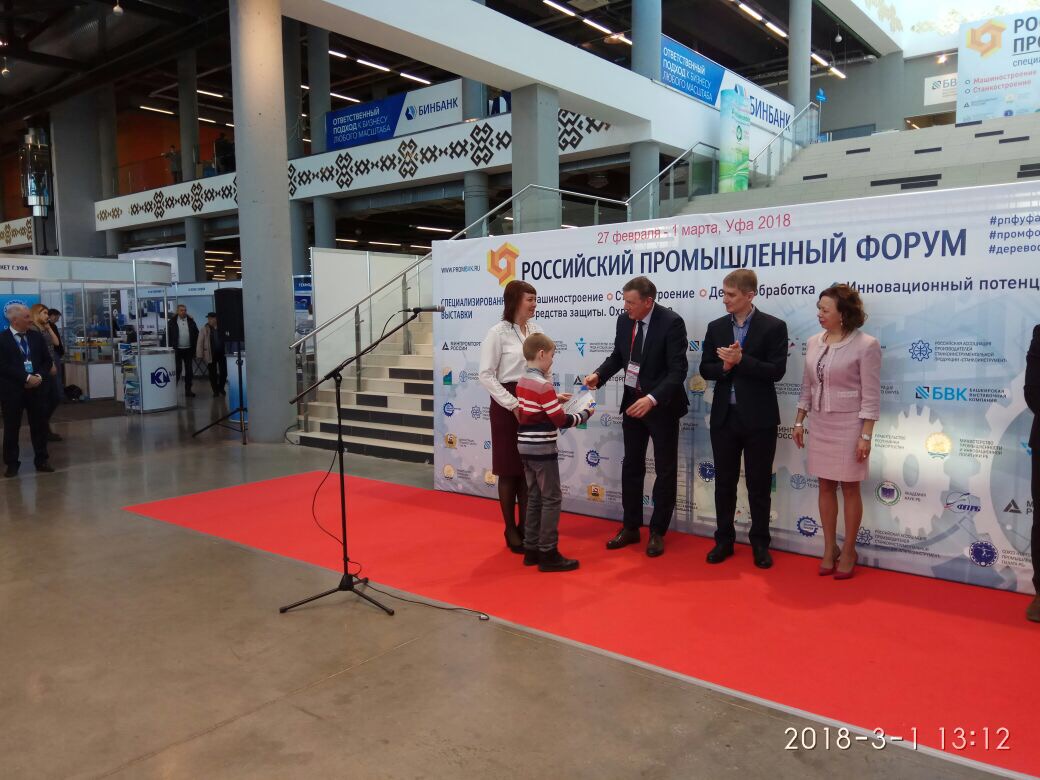 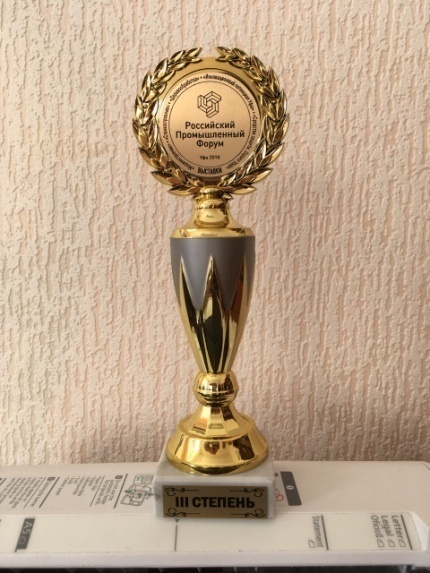 12
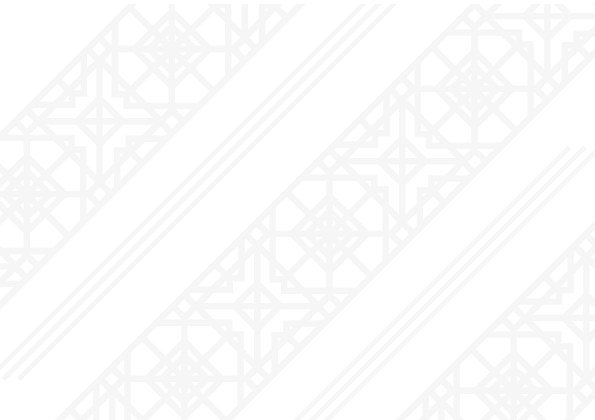 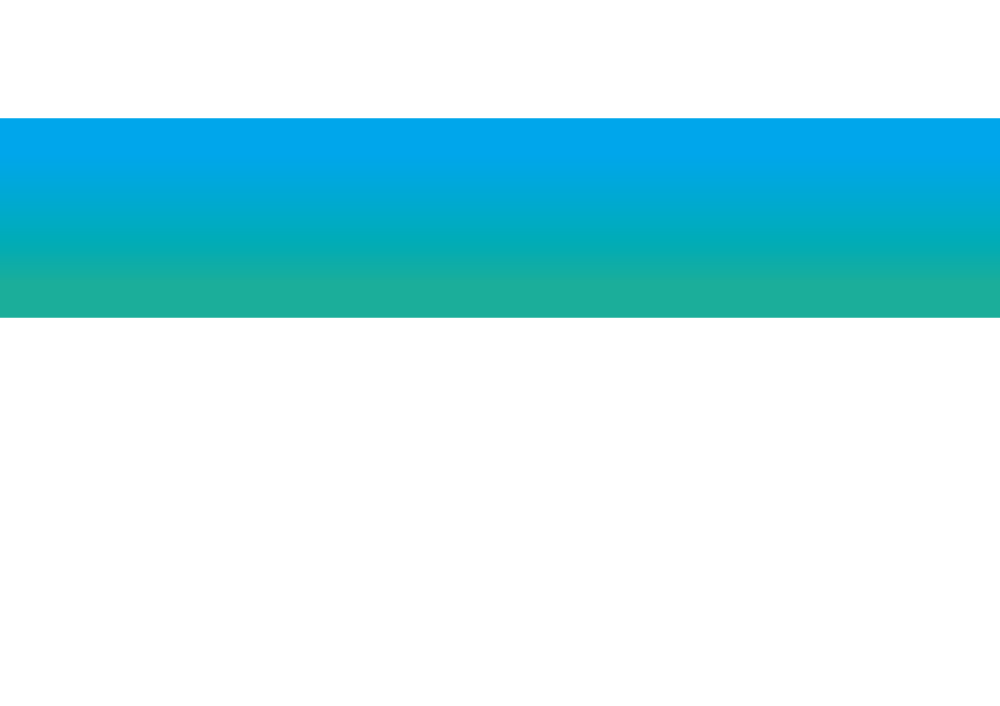 Результаты и эффекты сетевого взаимодействия
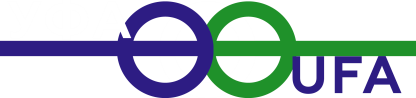 формируется имидж и расширяются контакты образовательных организаций городского округа город Уфа Республики Башкортостан;
происходит объединение кадровых, материально-технических, информационных, социальных ресурсов;
разрабатываются новые общеобразовательные и общеразвивающие программы дополнительного образования, инновационные технологии;
повышается уровень квалификации педагогов, интерес к профессиональной деятельности;
обучающиеся получают представление о профессиях путем погружения, приобретают навыки делового общения, повышается их мотивация к выбору профессии технической и естественнонаучной направленности.